The Russian Revolution of 1917
The Foreshadowing of Revolution
“Bloody Sunday” - Factory workers, led by Father Gapon, march in St. Petersburg to petition Czar Nicholas II for better working conditions and some political freedoms
About 80,000 protesters show up unarmed. Soldiers fire upon them, 100 killed and hundreds wounded
Leads to the Revolution of 1905
 Workers riot and strike, peasants burn homes of landowners
 To end the violence, Czar Nicholas II sets up an elected assembly called the Duma. In reality it has no power and Russia's problems remain.
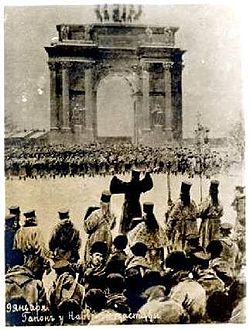 Conditions Worsen Due to World War I
Russia is unprepared for war
 Industries not developed enough to meet supply needs
 No railroad system to get supplies to armies
 Poorly equipped soldiers suffer huge Iosses-1 out of 3 receive a weapon
People in the cities face shortages of food and goods because of the war
Meanwhile, a mystic named Rasputin gained influence over the czar’s wife, Alexandra.  He was assassinated in December 1916.
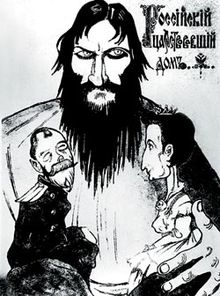 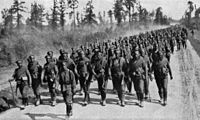 The March Revolution of 1917
Riots and strikes erupt in Petrograd (St. Petersburg)
 Protest the war and shortage of food- "Bread and Peace" is their slogan
Government sends soldiers to restore order, but they join the peasants and workers, help overthrow government and military officials
Czar Nicholas II abdicates (gives up the throne) after a week
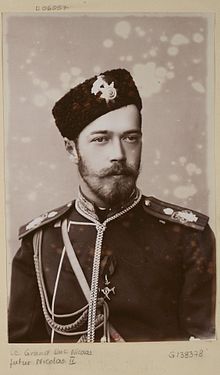 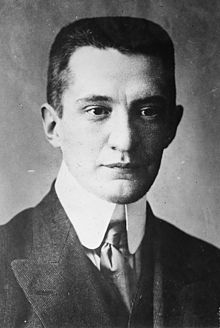 Leaders of the Duma set up a Provisional Government
Draw up a constitution, grant political freedoms such as free speech and religion
However, people still angry because they don't deal with the land and food problems, and they stay involved in the war
Social revolutionaries set up soviets-councils of workers, peasants, and soldiers in the cities that try to gain political influence.
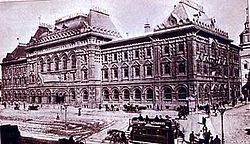 The Bolshevik Revolution
The Bolsheviks, a communist political party, organize the soviets.
 Led by Vladimir Lenin, a brilliant speaker
Slogan is "Land! Peace! Bread!' Believe in socialist government led by workers and peasants where wealth is shared and Lenin is a dictator
Lenin and the Bolsheviks storm the Duma and overthrow the Provisional Government
Tell peasants they can keep the land they took during the March Revolution
Sign Treaty of Brest-Litovsk to pull out of World War I
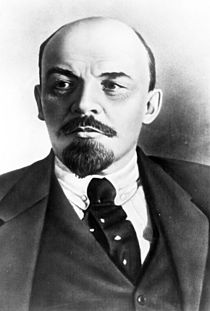 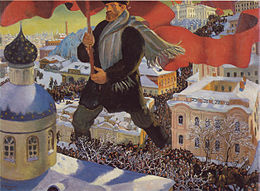 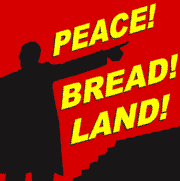 Civil War Breaks Out
Lenin sets up the Cheka, secret police, to eliminate opponents
The communists are known as the Red Army, led by Lenin and Leon Trotsky
The White Army is made up of those who want democracy and those who want to restore the czar. They are poorly organized
Communists win in 1922. 
Czar Nicholas and his family had been killed in July 1918, and their bodies burned in a mine shaft.
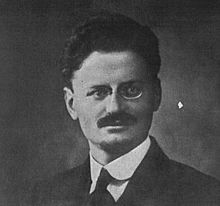 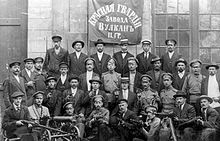 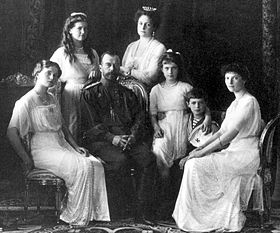